Η ΠΟΛΙΤΕΙΑ
Από την αρχαιότητα μέχρι σημερα.
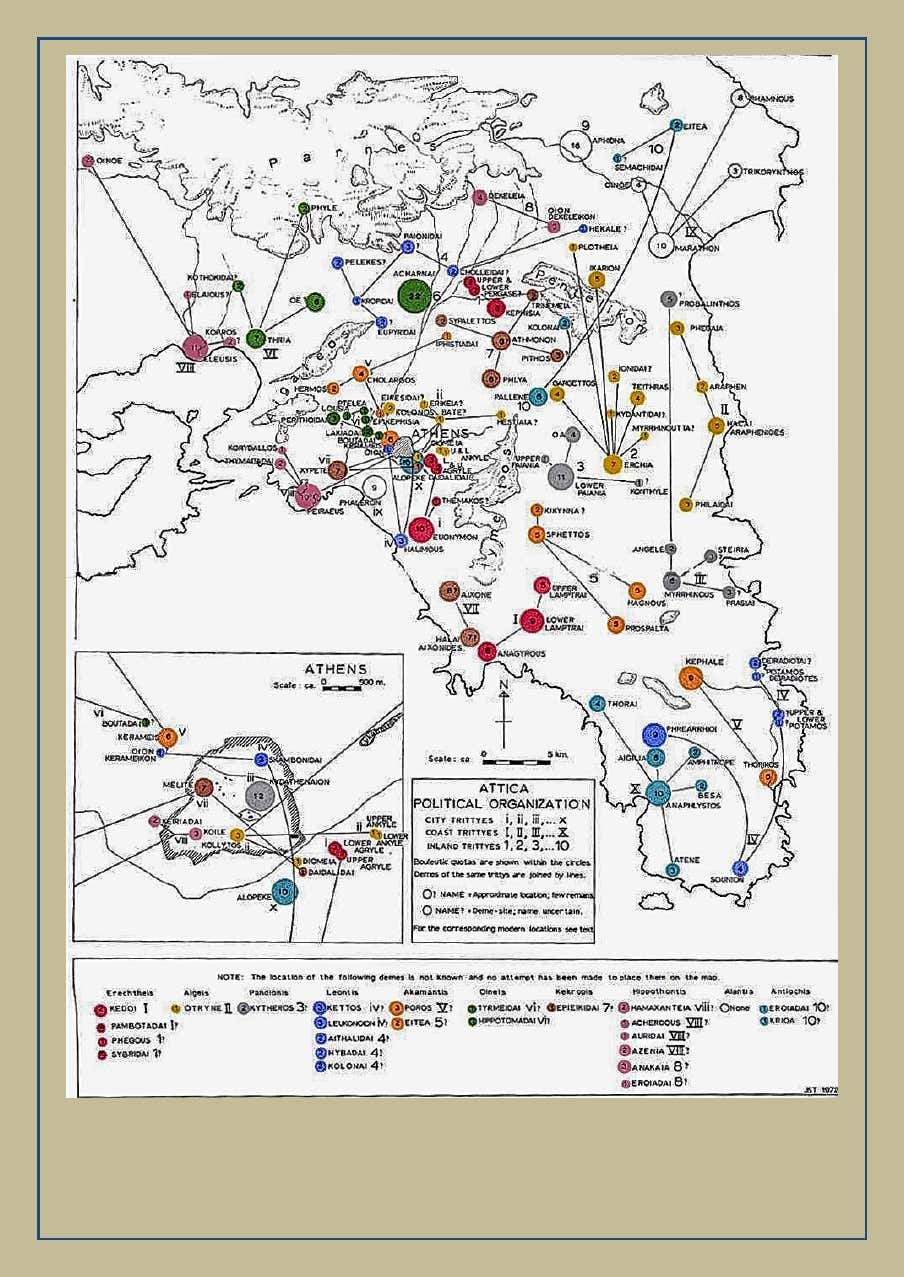 [Speaker Notes: Οι θέσεις των δήμων της αρχαίας Αττικης.

Απεικονίζονται όμοροι οι δήμοι Κηφισιάς και Τρινεμειας=Πολιτείας.]
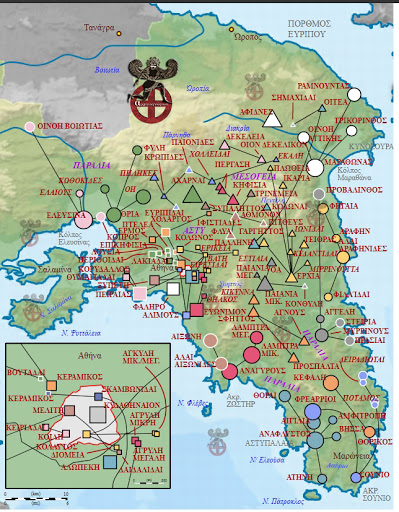 [Speaker Notes: Οι δήμοι της αρχαίας Αττικης.

Απεικονίζονται όμοροι οι δήμοι Κηφισιάς και Τρινεμειας=Πολιτειας]
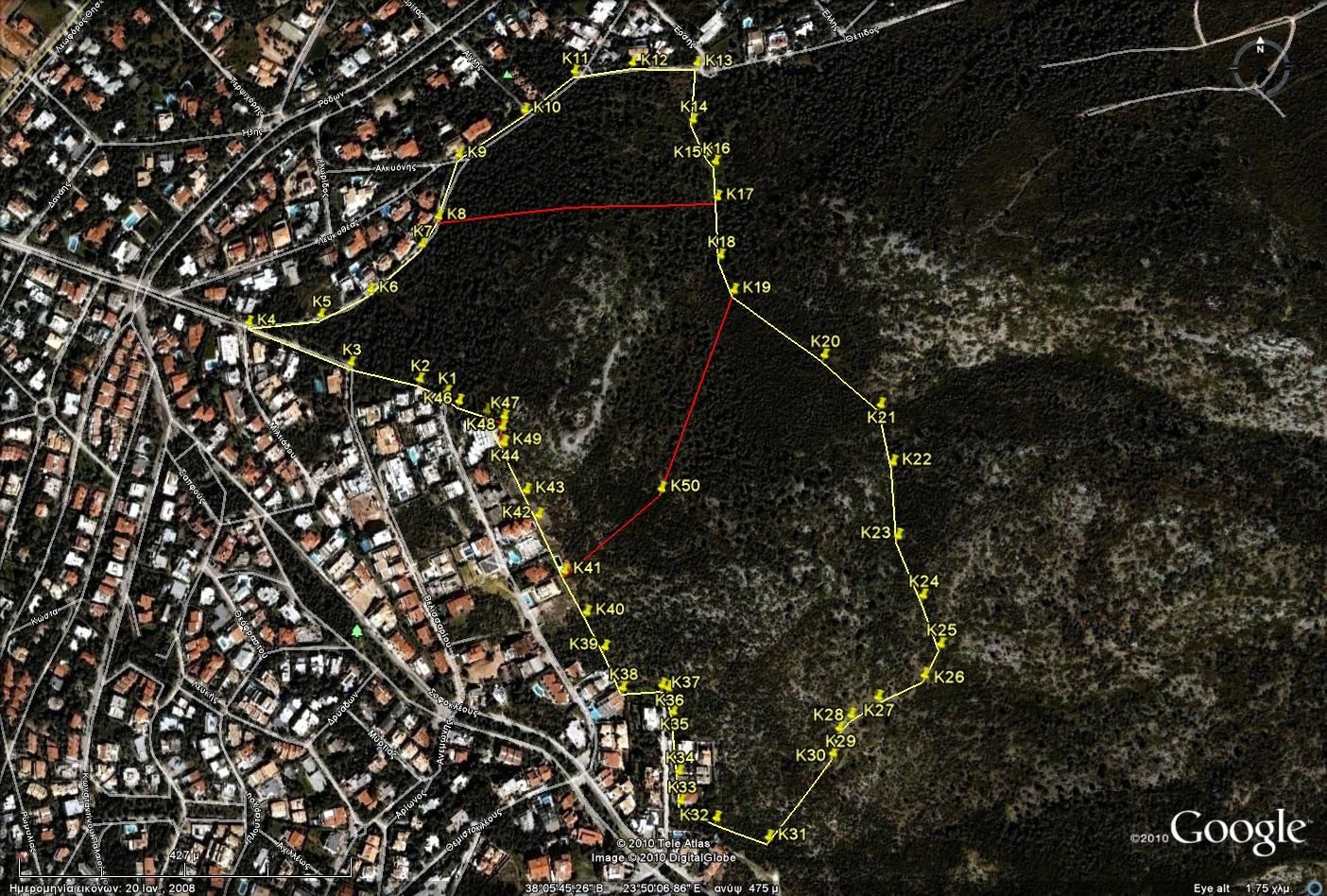 [Speaker Notes: Το περίγραμμα του αρχαιολογικού χώρου στο ύψωμα Καστρακι όμορου του 67 Ο.Τ. παρά την οδό Ιουστινιανού της Πολιτείας.]
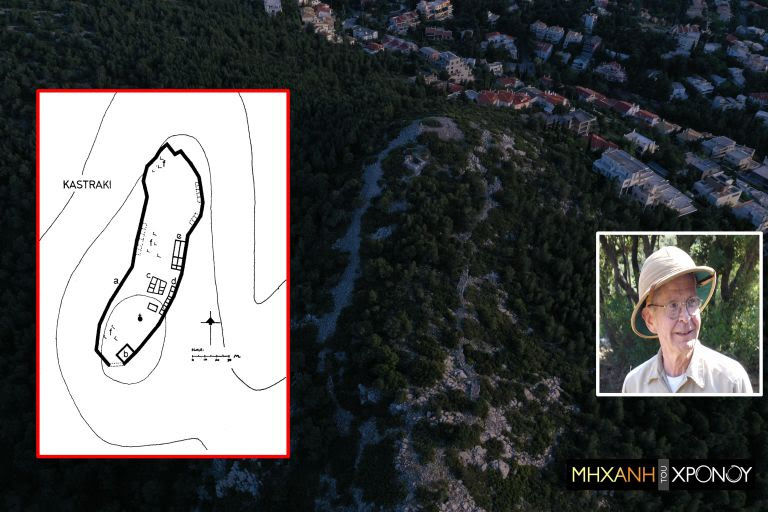 [Speaker Notes: Τοπογραφικό διάγραμμα της οχύρωσης στο Καστρακι με τα ερείπια των κτισμάτων]
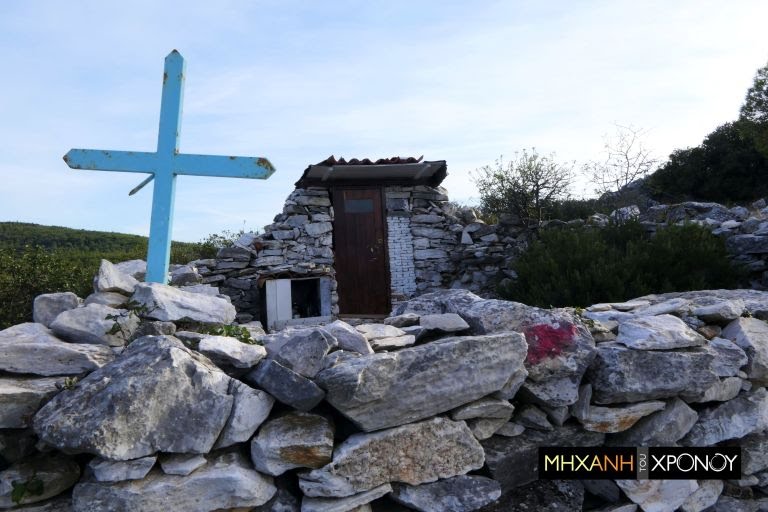 [Speaker Notes: Το ναιδριο του Αγίου Φανουρίου στο Καστρακι]
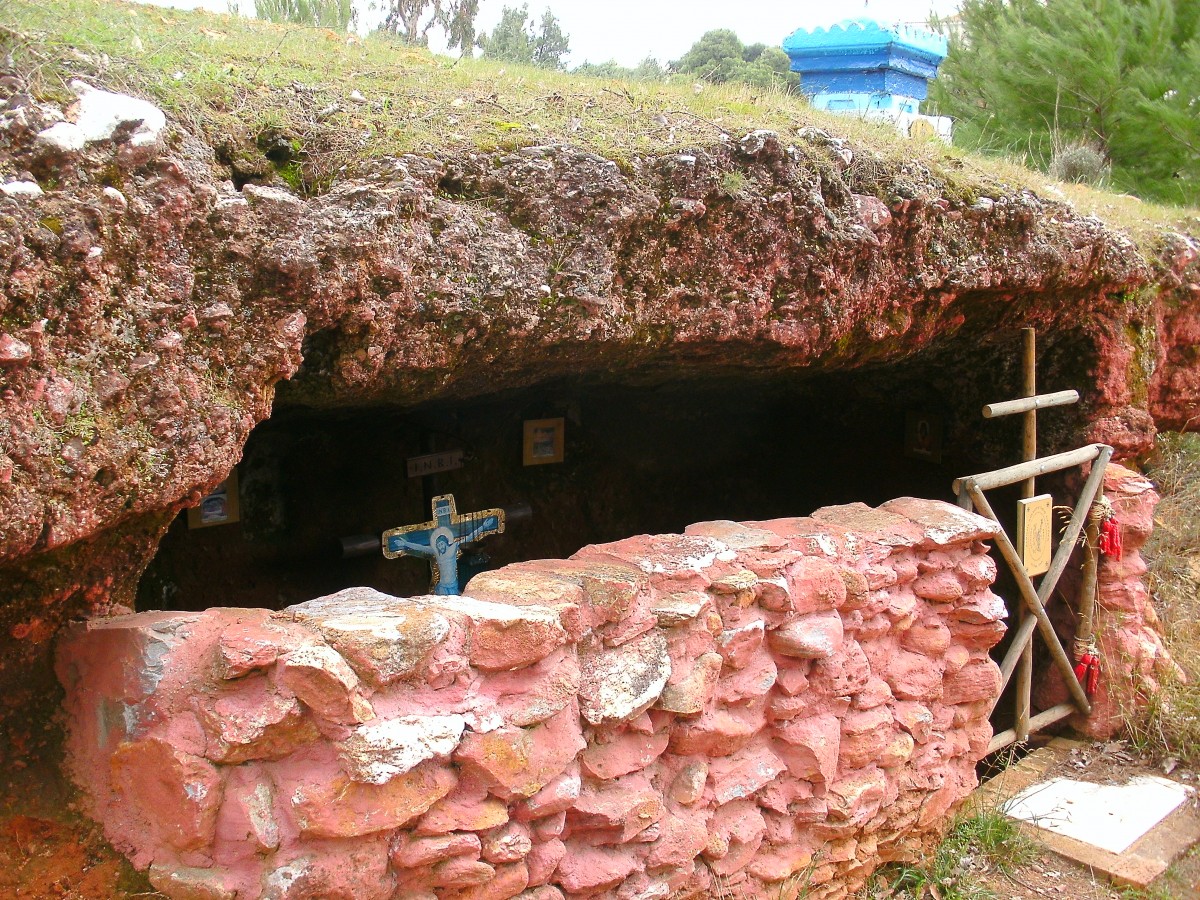 [Speaker Notes: Το σπήλαιο των Ευμενιδων στο Ρεμμα Κοκκιναρα]
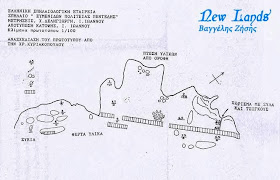 [Speaker Notes: Κάτοψη του σπηλαιου των Ευμενιδων της
 
Σπηλαιολογικής Εταιρείας.]
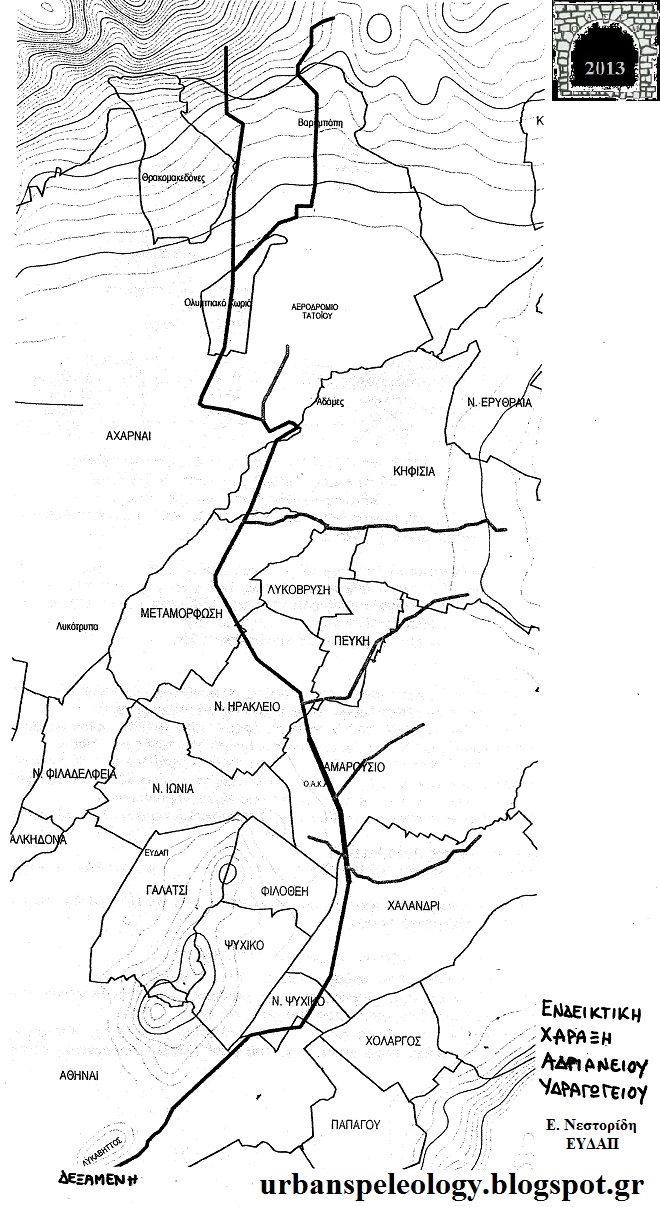 [Speaker Notes: Ενδεικτική χάραξη του Αδριανείου Υδραγωγειου από την ΕΥΔΑΠ=25 χλμ μήκος.]
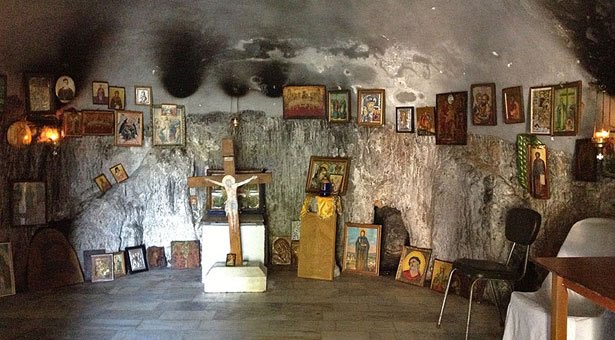 [Speaker Notes: Εσωτερικό του Σπηλαίου των Ευμενιδων στο Ρεμμα Κοκκιναρα.]
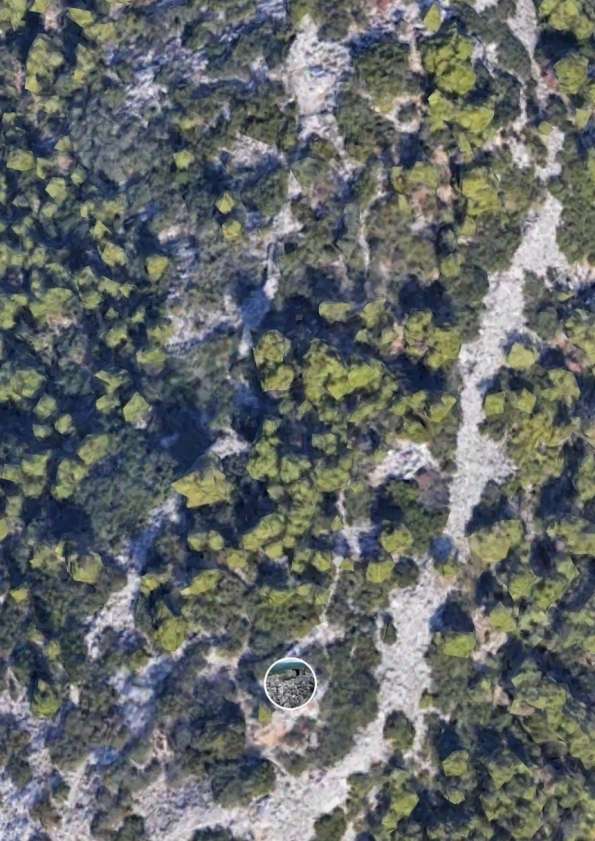 [Speaker Notes: Αεροφωτογραφία του υψώματος Καστράκι.]
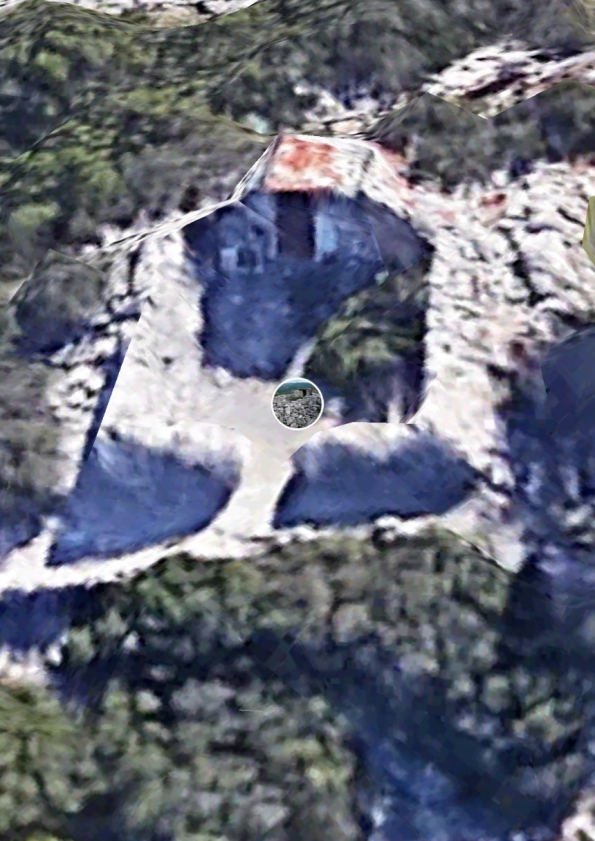 [Speaker Notes: Αεροφωτογραφία του ναιδριου του Αγίου Φανουρίου στο Καστρακι.]
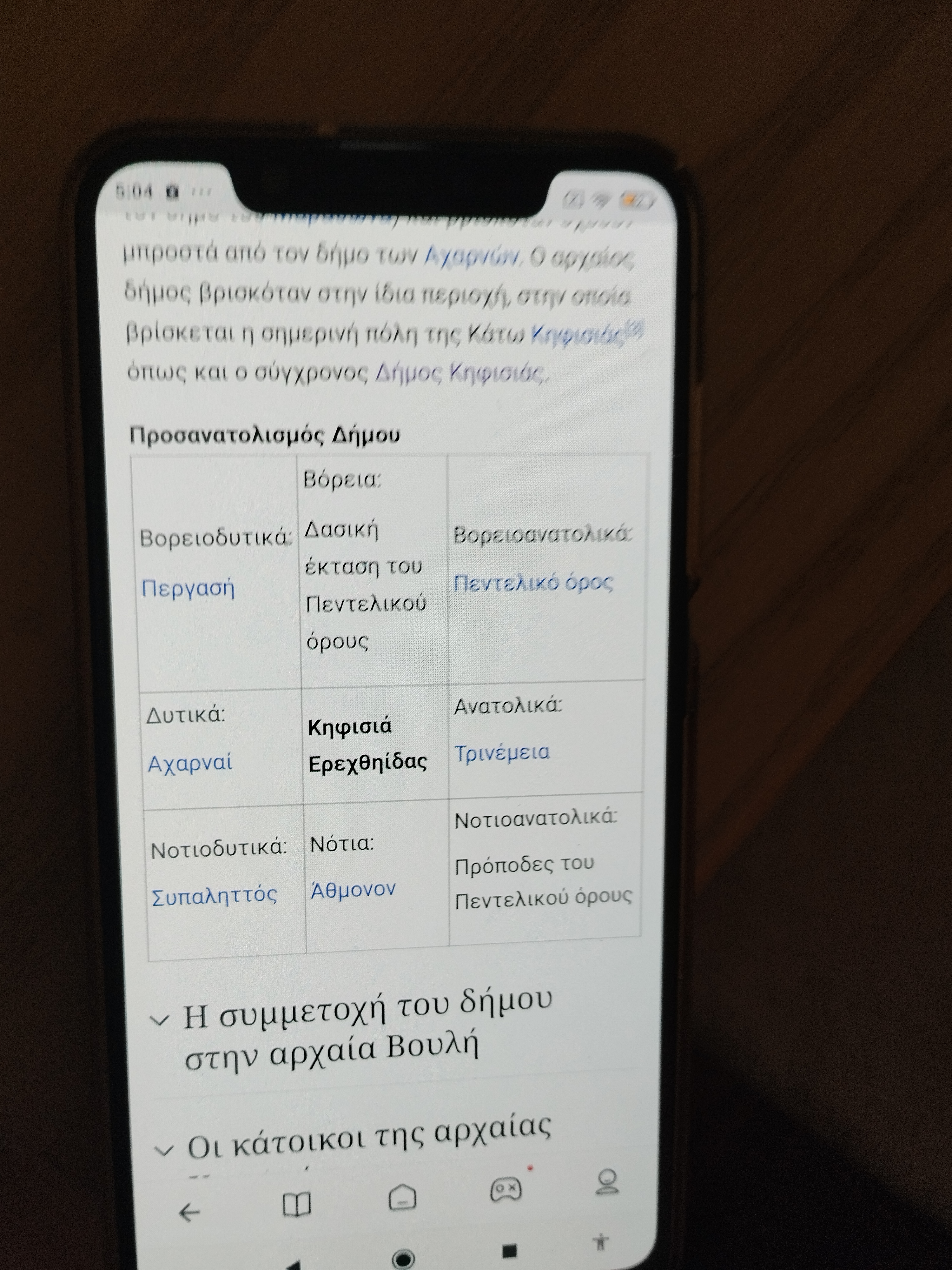 [Speaker Notes: Θέσεις αρχαίων δήμων όμορων του δήμου Κηφισιας]